Shepherd Of The Hills
1
Facility Expansion Goal: 
Start Construction by 2022
2
Open, Inviting, multi-use lobby
3
Fellowship Hall Seating Up To 175
4
Highly Visible & Inviting Entrance
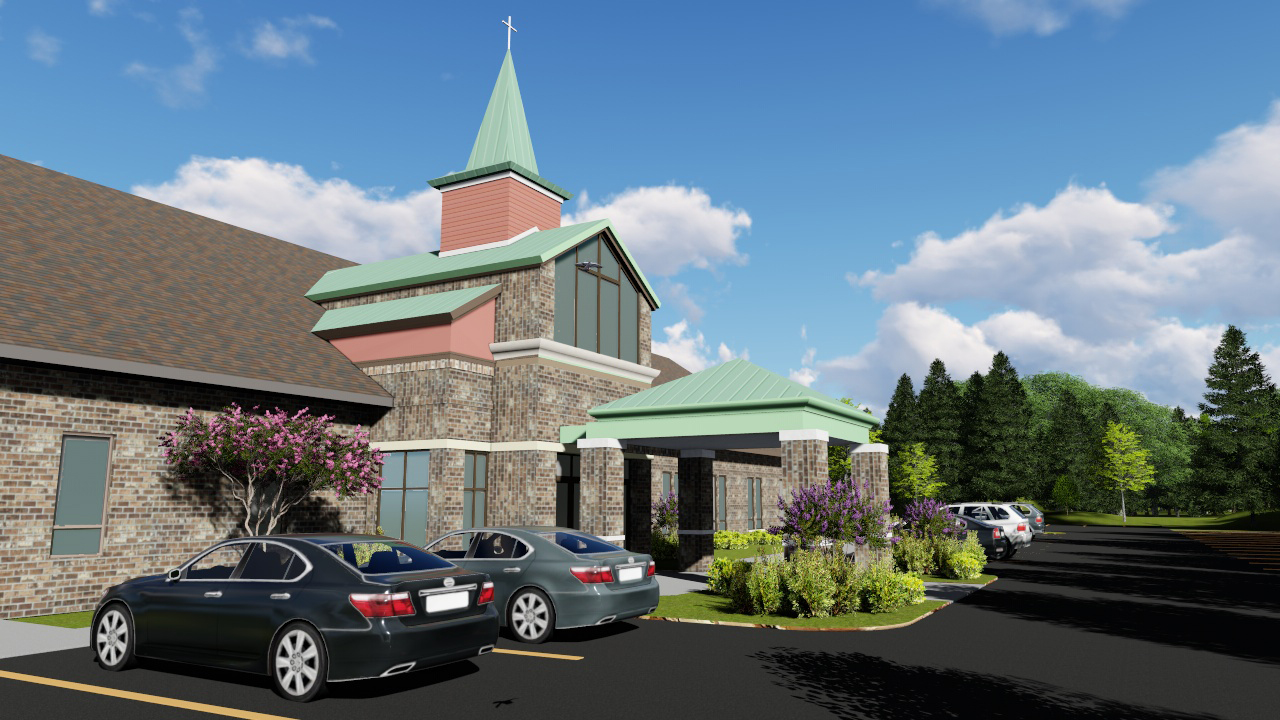 5
They Sacrificed For Us & Others
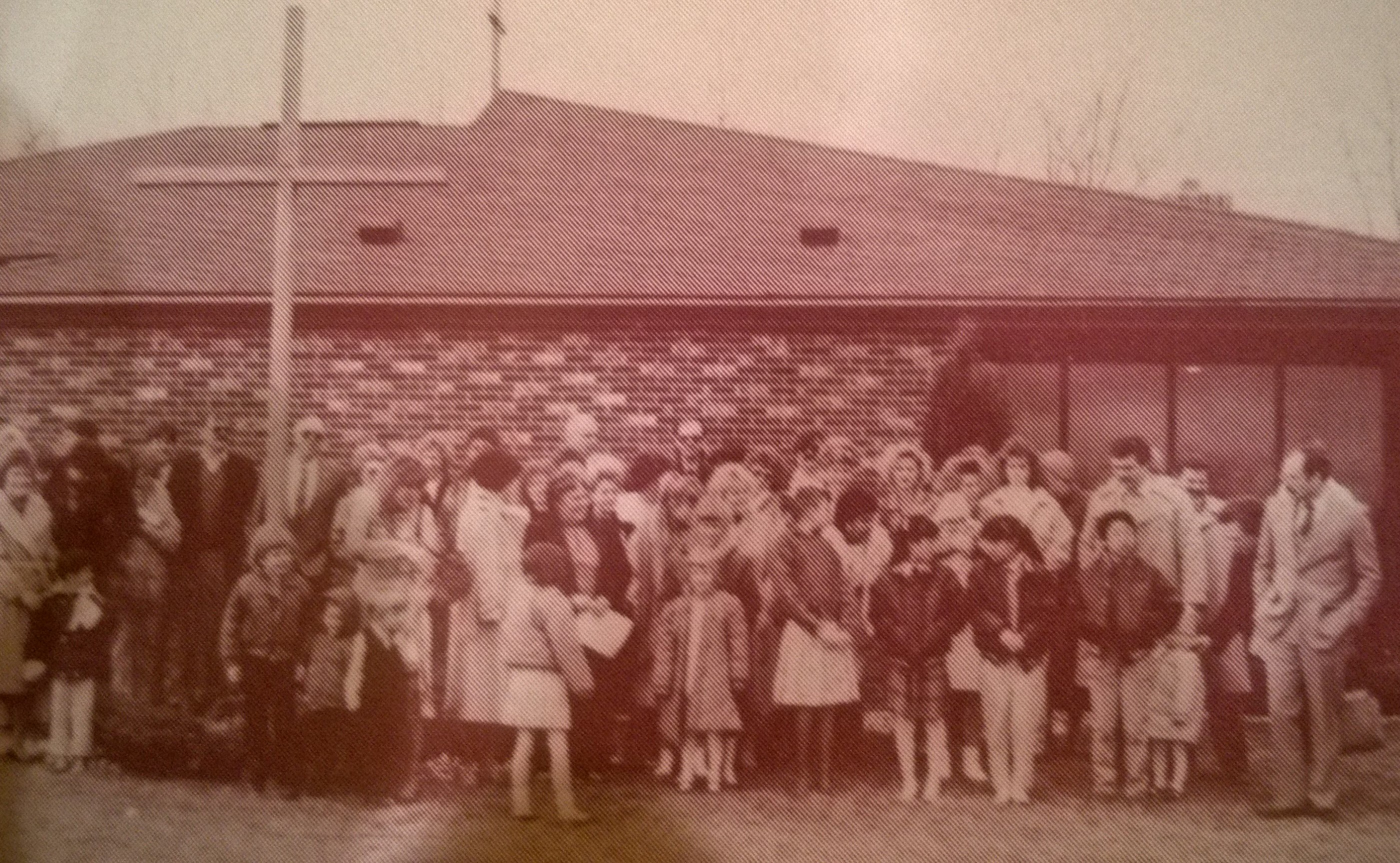 6
Now it is our turn; our privilege!
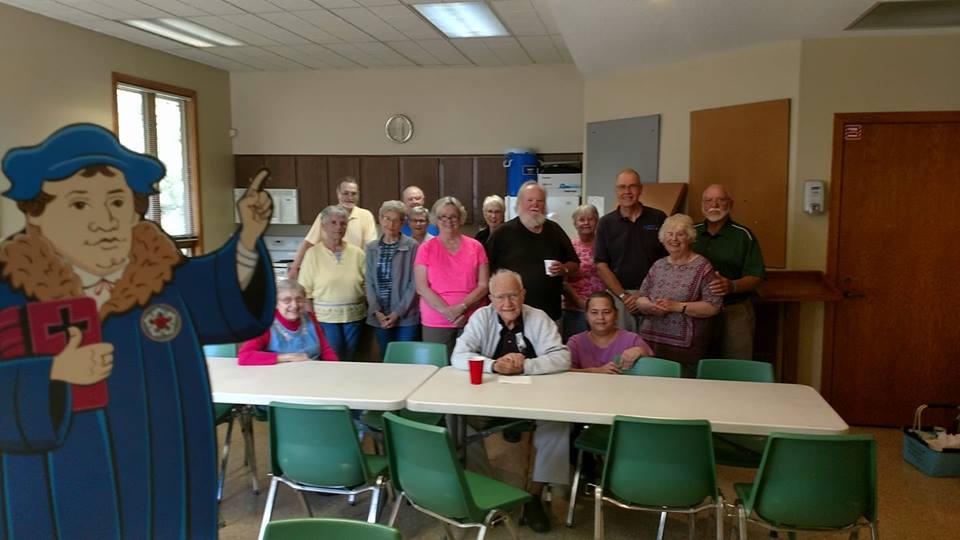 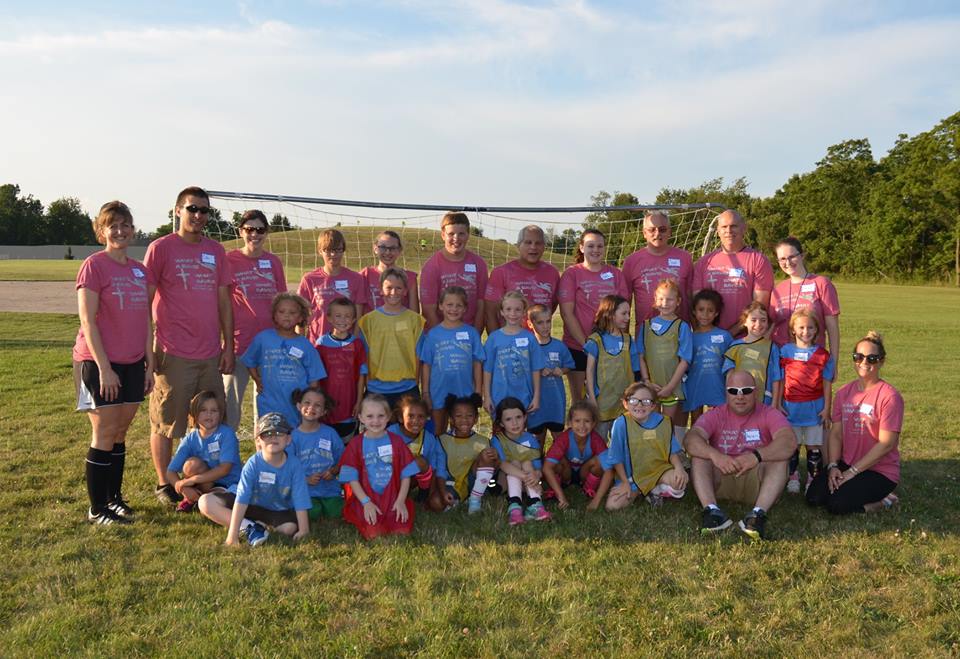 7
Total Project Cost:       $1,500,000

 Down Payment Target:  $800,000

 Building Fund To Date:   $300,000

 Contributions Needed: 	$500,000
 									
	2019: $125,000		2021: $125,000
	2020: $125,000		2022: $125,000
		 
   2022: $800,000 down payment achieved
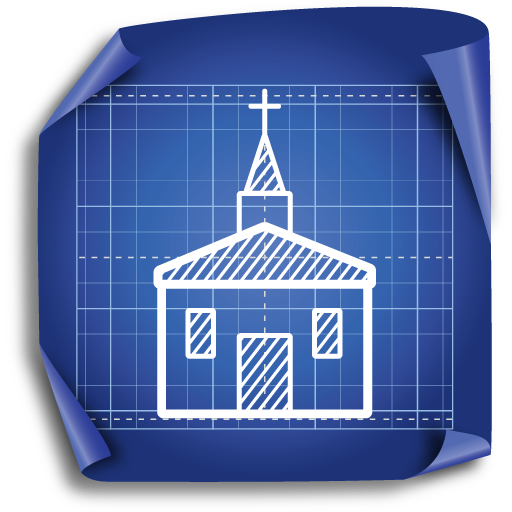 8
How Am I Going To Do That?
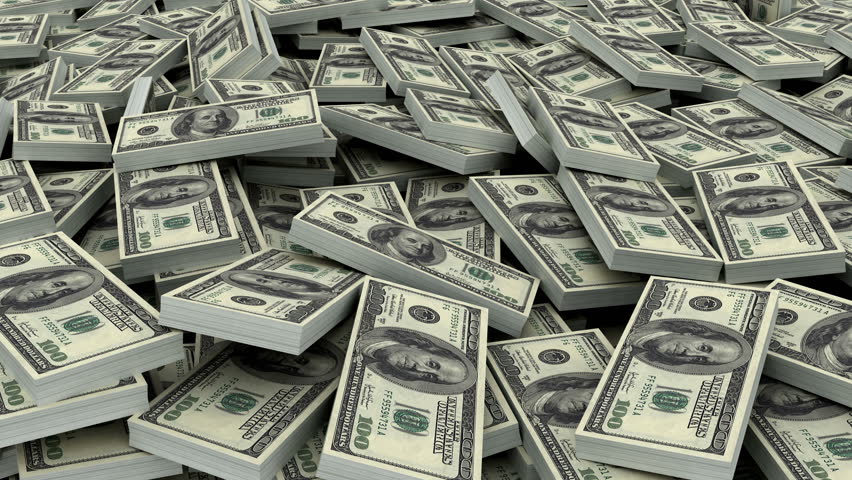 9
We are not a small congregation!
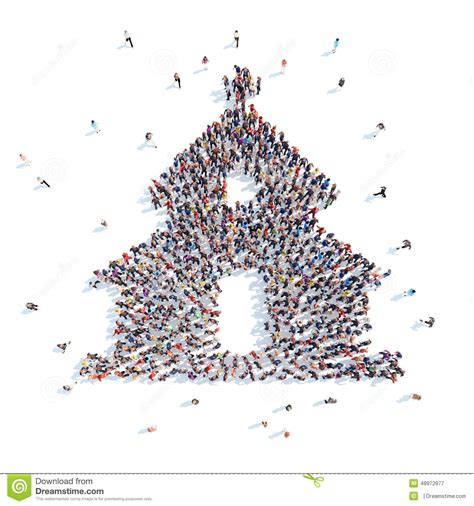 160 regularly worshiping 			  	      individuals/family units
	     								  
										      Giving $781 per year =	
											
														    $125,000  
											   (Annual Building Fund target)
10
$781 / Year is…
$65/month
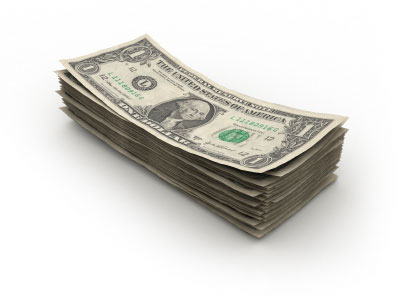 $15/week
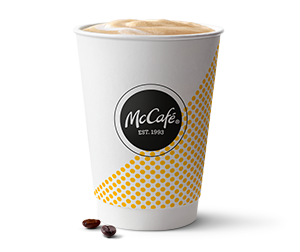 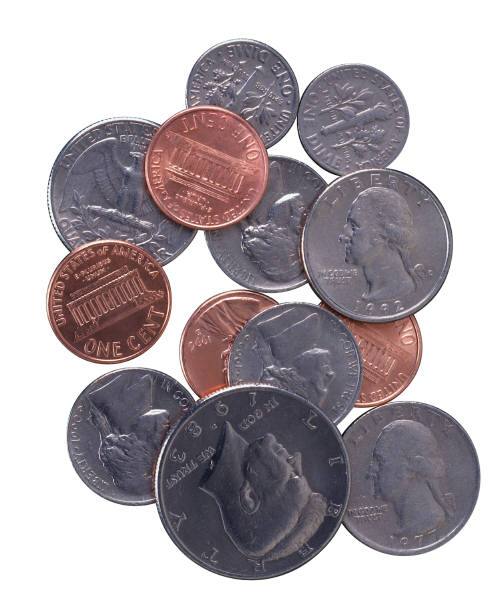 $2.13/day
11
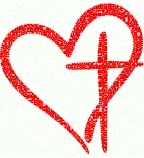 The 6% Blessing
Median household income (Lansing)  $53,300

6% of $53,300 = $3,198

$3,198 x 160 individuals/couples = $511,680

   			$511,680		Projected Offerings at 6% of income
		 -  $365,000		Current General Fund Budget
		 -  $125,000		Annual Down Payment Target
		 + $  21,680
12
Each of you must bring a gift in proportion to the way the LORD your God has blessed you.                	                                                             Deuteronomy 16:17

Honor the LORD with your wealth, with the firstfruits of all your crops.      Proverbs 3:9

Grateful 	 Proportionate 	 First Fruits
13
New Ways to Give Online/Electronically
14
Why Give Electronically?
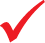 Provides convenience for you

There is no need to write checks or bring cash to church when contributions are made automatically. Your contributions are transmitted electronically and are deposited directly into the church bank account.
Before
After
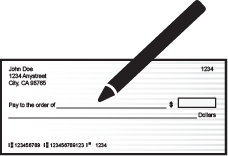 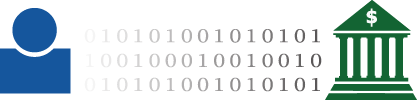 15
Why Electronic Giving?
Why Give Electronically?
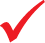 Keeps you on track with stewardship commitments

Scheduled, automated offerings prevent you from falling behind on financial pledges.
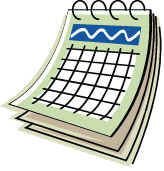 16
Why Electronic Giving?
Why Give Electronically?
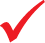 Guarantees your uninterrupted support

Even the most committed churchgoers will occasionally miss services—and weekly offerings—due to illness, poor weather or vacation.
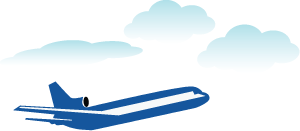 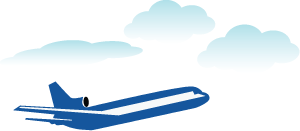 17
Why Electronic Giving?
Why Give Electronically?
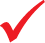 Provides you with today’s most popular payment methods

Many families—especially young families—rarely write checks or carry cash.
ACH
Credit and Debit Cards
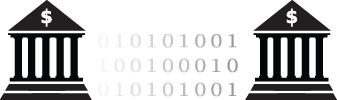 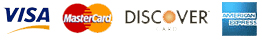 Online Giving
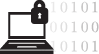 Why Electronic Giving?
Why Give Electronically?
It’s good for our church!
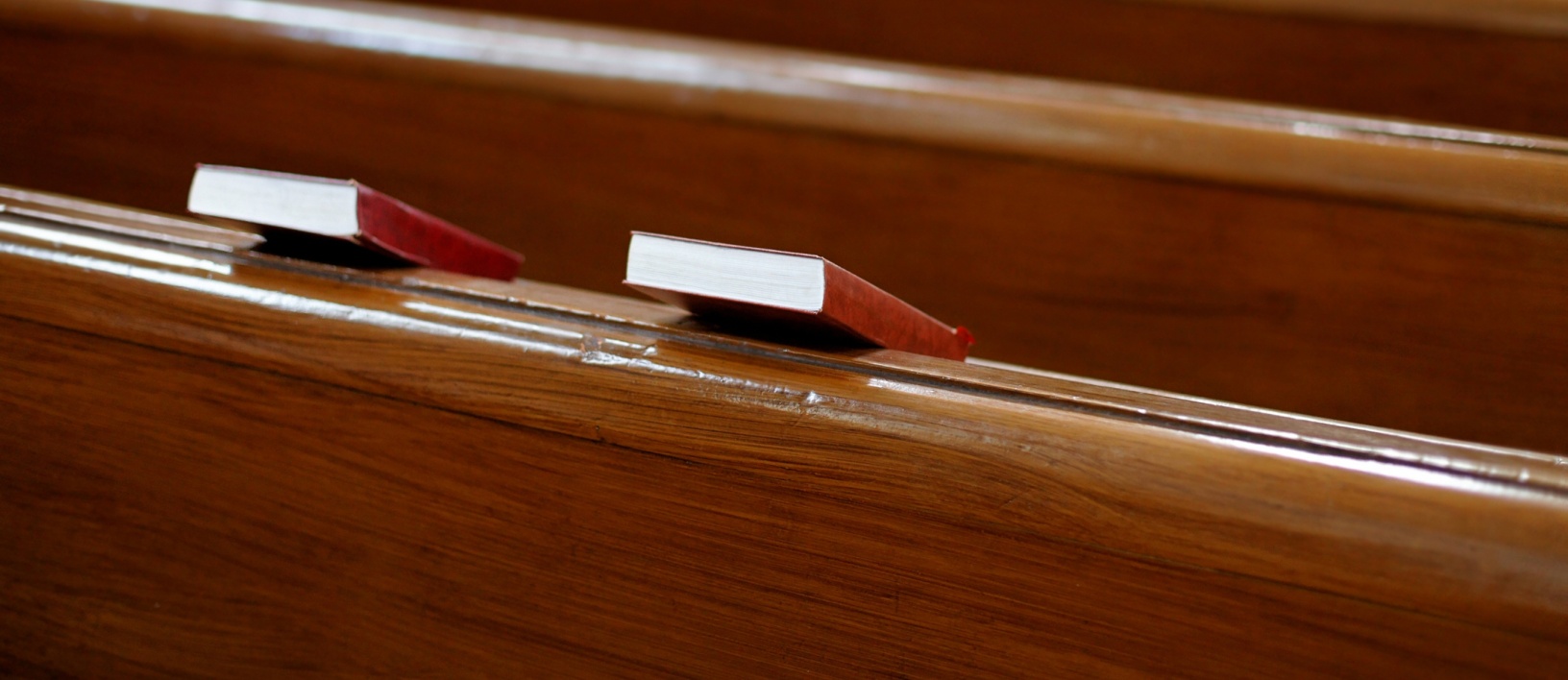 19
Why Electronic Giving?
Why Give Electronically?
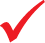 Provides much-needed donation consistency for our church

Seasonal donation slump is reduced
Financial forecasting is improved
Planning can proceed with confidence
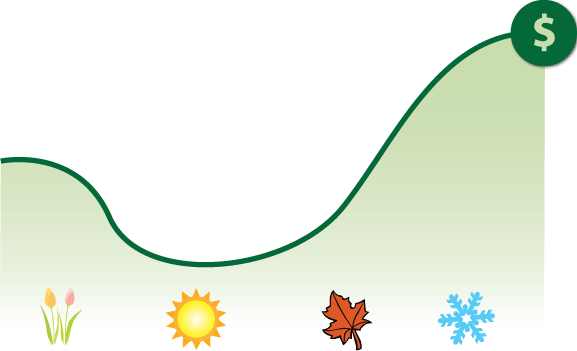 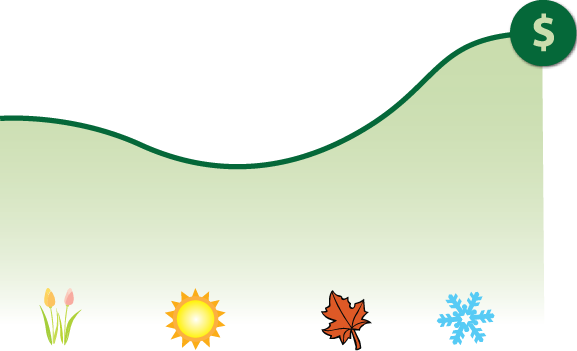 After
Before
20
Why Electronic Giving?
Why Give Electronically?
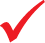 Saves church staff time

As the effort required to process cash and check donations decreases, the efficient use of staff time increases!
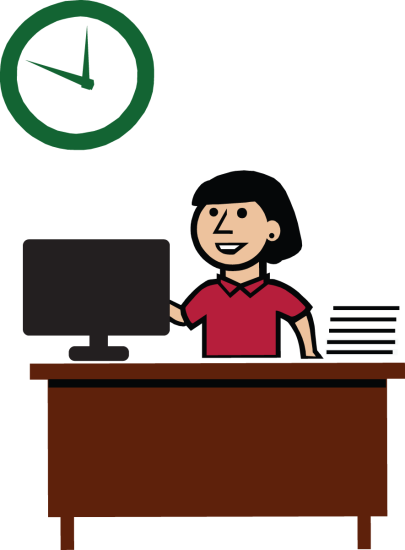 21
Why Electronic Giving?
Why Give Electronically?
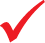 Adds greater security in the church office

Reduces handling of checks and cash.
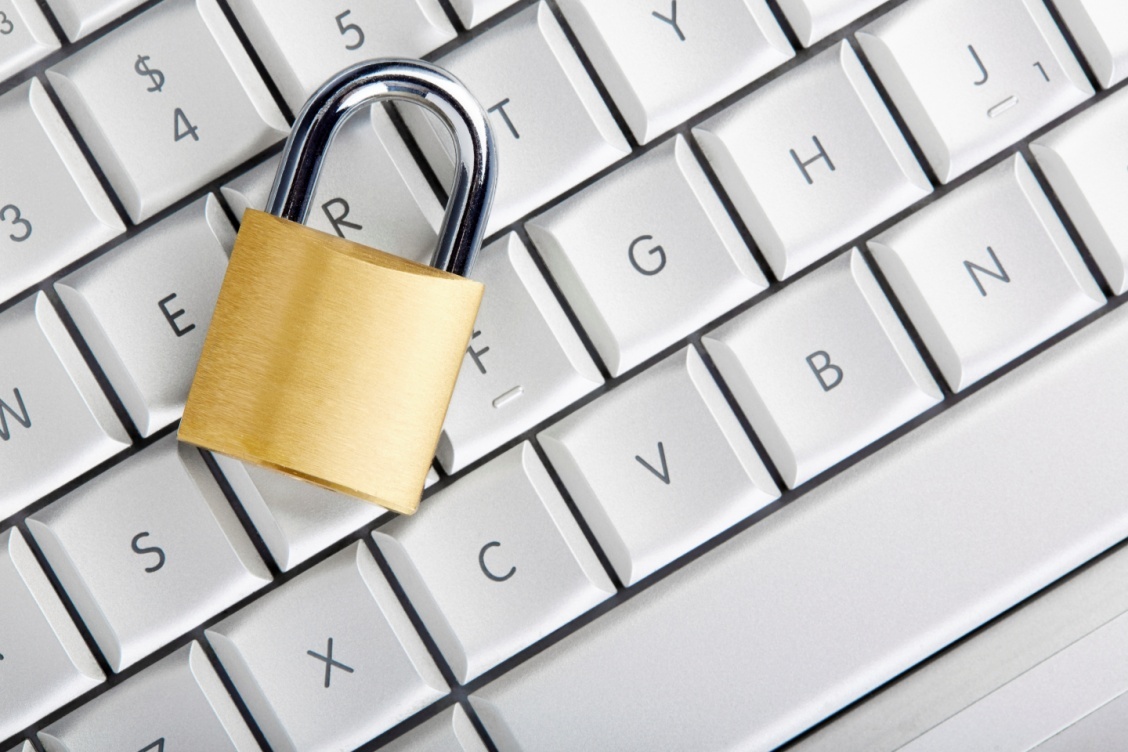 22
How to Donate Online
How to Give #1
Go to SOTHLansing.org
Click on the “Give Online” button
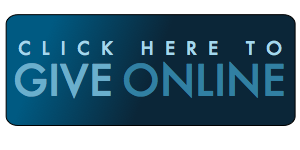 How to Give #1
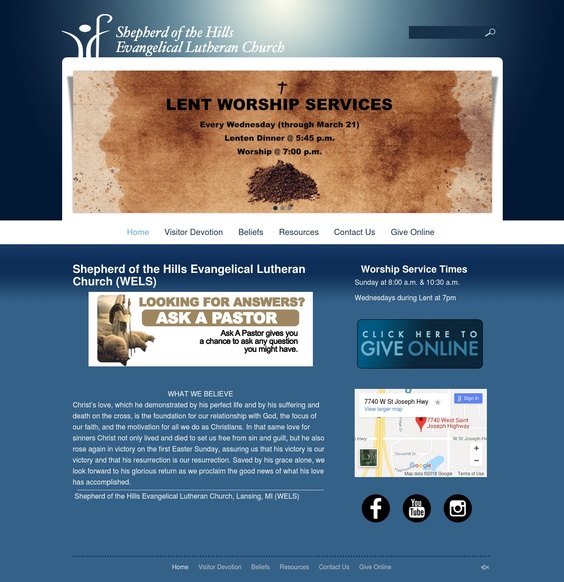 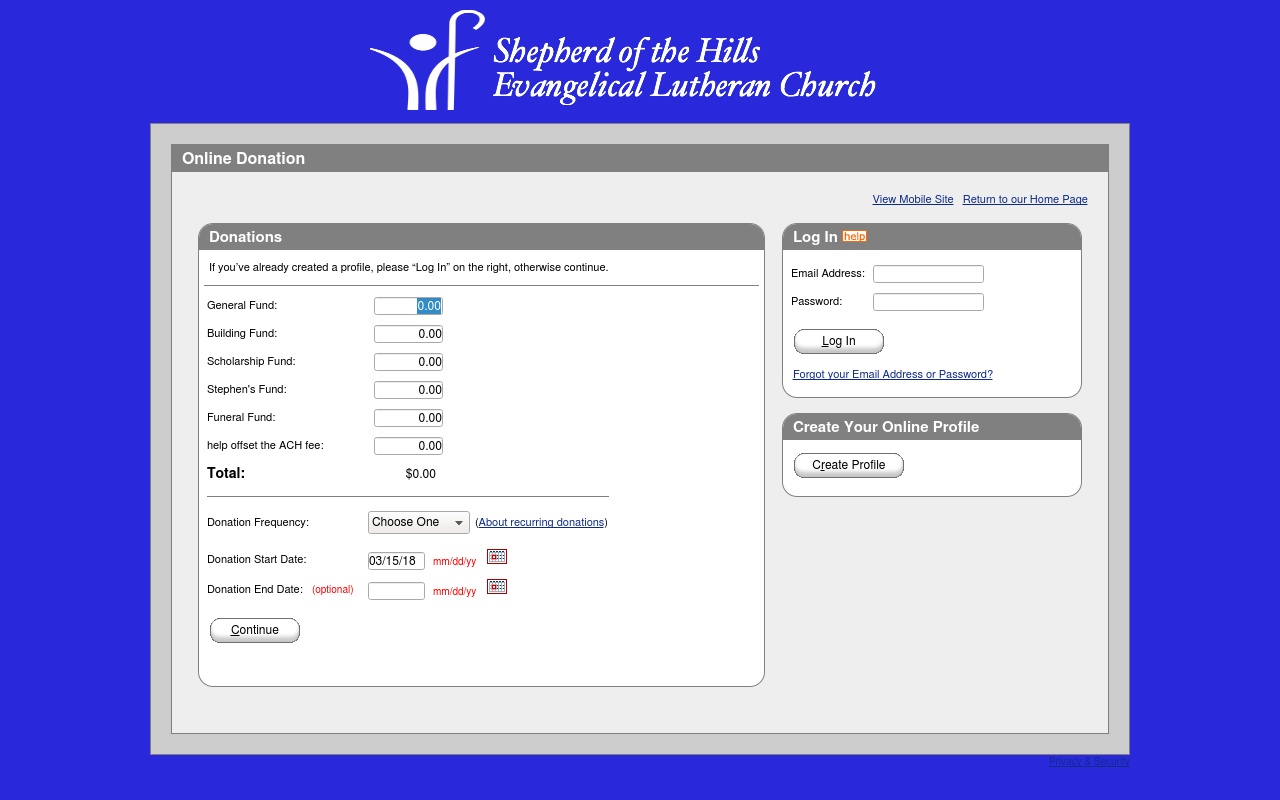 How to Give #2 – Phone App
26
Donate through GivePlus App
GivePlus App
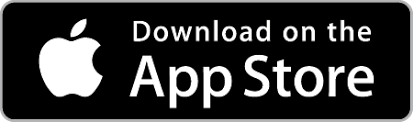 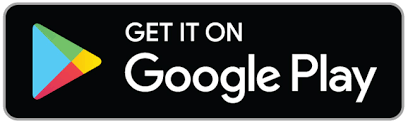 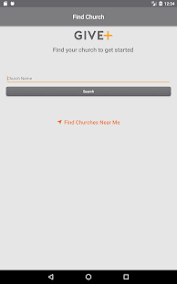 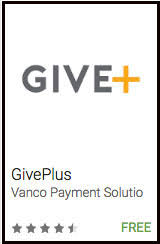 How to Give #3 - Texting
28
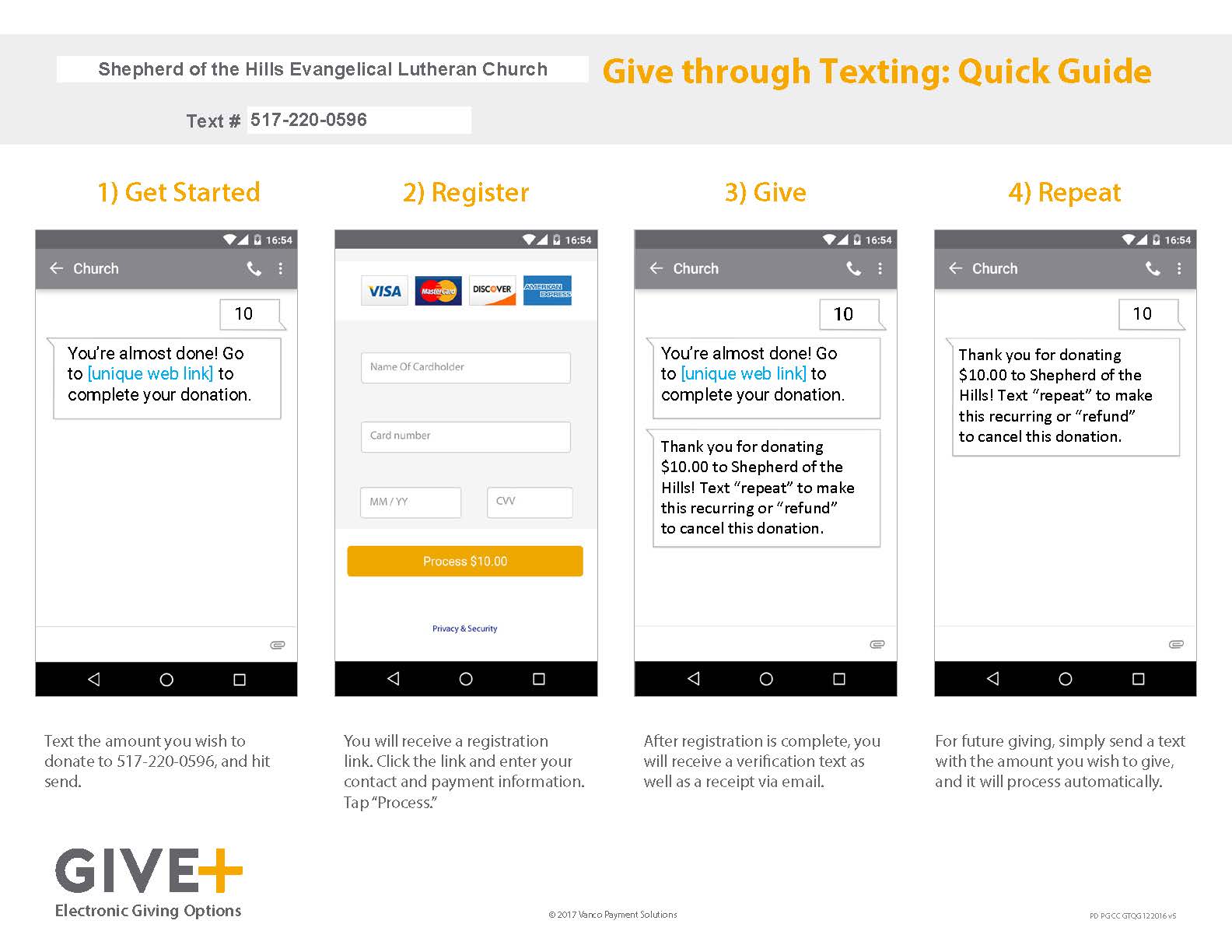 Donate through Texting
You Can Continue to Use your Offering Envelopes
30
Donate the Same Way You Always Have
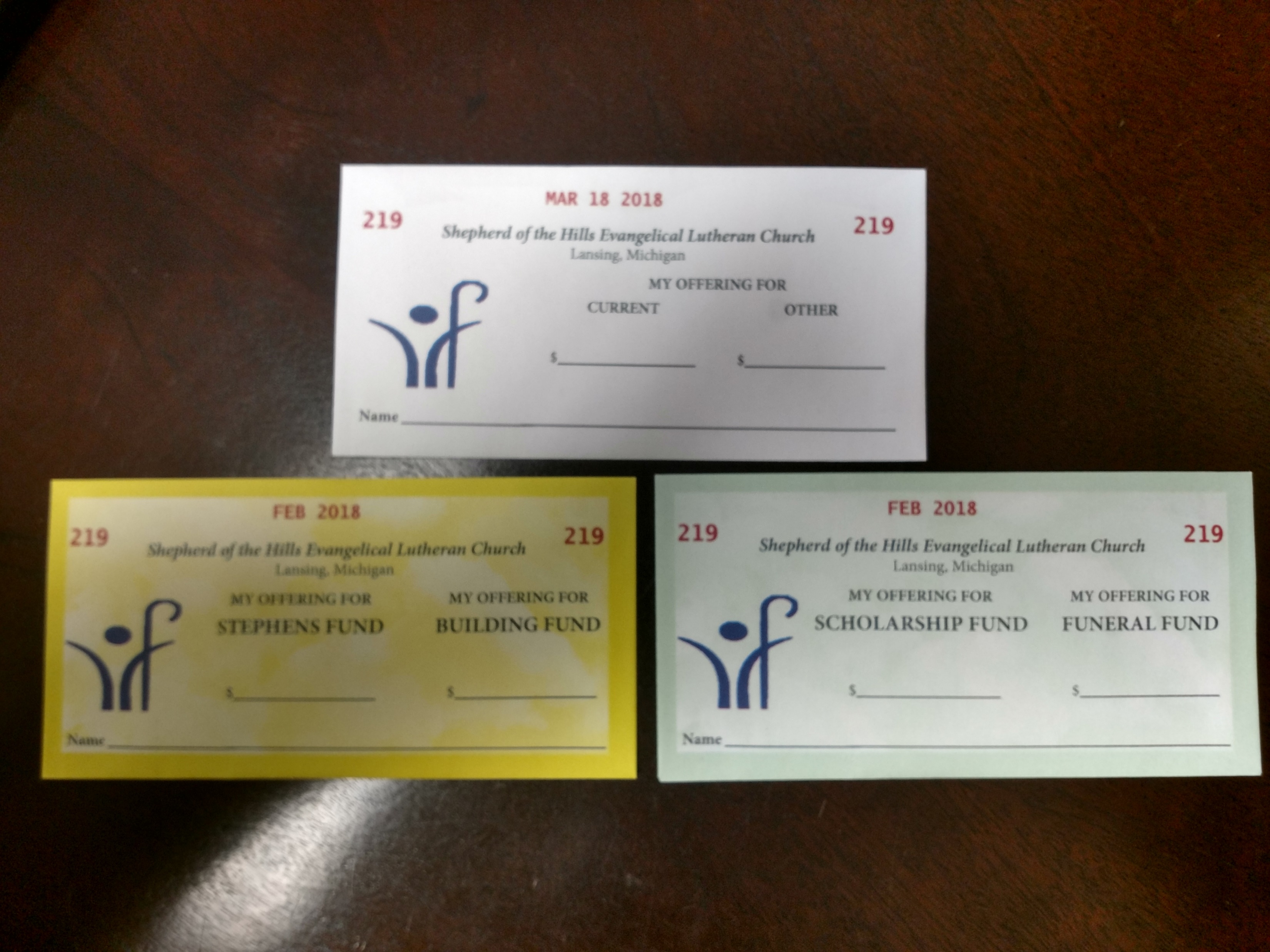 Information has been placed in your mailbox

Information will be emailed out to the flock

Information has been placed on the bulletin boards in the narthex

Future bulletin blurbs will have this same information